Nytt år - nye lover Barnehageloven Opplæringsloven Kommuneloven
Seniorrådgiver Line Duesund Svendsen
15.12.2020
Ny lov: 
Psykososialt barnehagemiljø
Organisering av barnehagemyndighet
Interkontrollbestemmelser – kommunelov og barnehagelov 
Økonomisk tilsyn
Ny opplæringslov
Høring: 
Samarbeidslover
Regulering av private barnehager (rett til tilskudd)
Ny forskrift om miljørettet helsevern i barnehager og skoler (helse- og omsorgsdepartementet).
Krav til stedlig leder i barnehagene
#unge funksjonshemmede
Svake   Ekkel    Hjelpeløse       Mongo
	Krøpling 
Du burde gå og dø 
					Retard 
	 Svak   					Rar 
Du burde ikke hatt rett til å leve
Kronisk inkludering
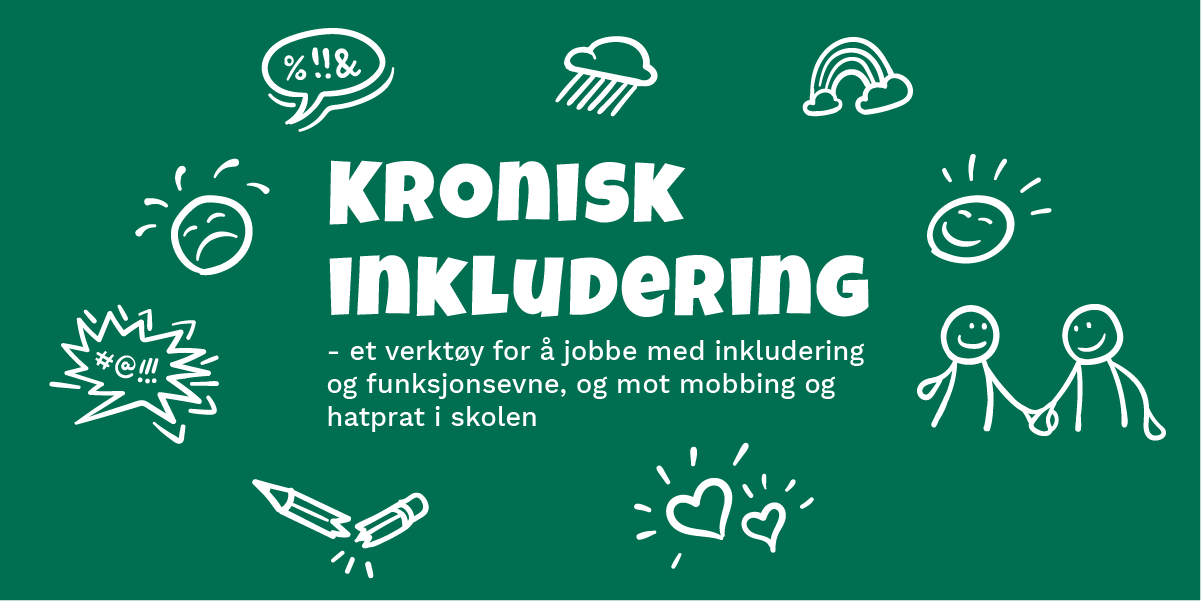 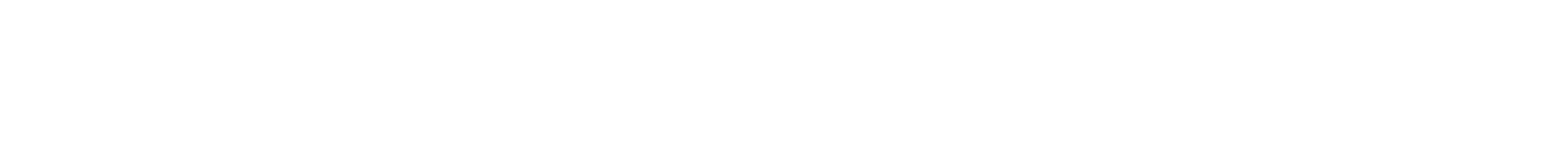 Kronisk inkludering - Unge funksjonshemmede

Webinar: Stå opp mot hatprat! 
https://youtu.be/gKglTHPNFko
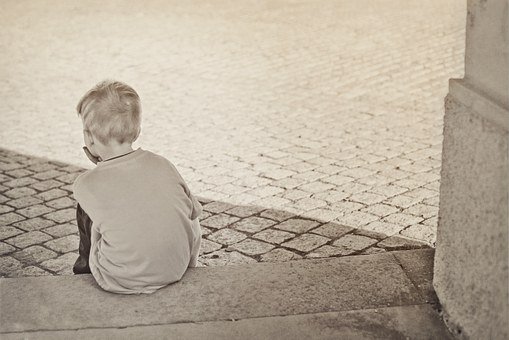 Psykososialt barnehagemiljø
pixabay
15.12.2020
Skriftlig plan
Barnehagen skal lage en skriftlig plan når det skal gjøres tiltak i en sak. I planen skal det stå

a)	hvilke problemer tiltakene skal løse
b)	hvilke tiltak barnehagen har planlagt
c)	når tiltakene skal gjennomføres
d)	hvem som skal gjennomføre tiltakene
e)	når tiltakene skal evalueres.
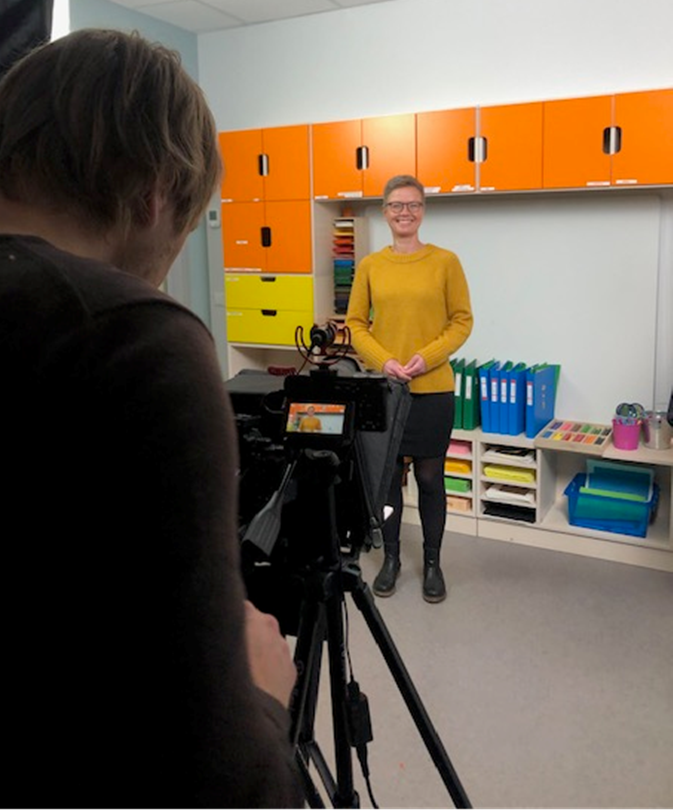 5 filmer
Vi har laget fem veiledningsfilmer 

Målgruppen er ansatte i barnehagen og egen til kommunen som barnehagemyndighet 

Kort film med refleksjonsspørsmål
15.12.2020
Laget rundt barnet!
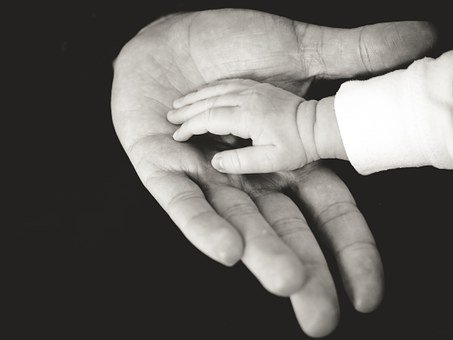 Verken Fylkesmannen eller kommunen er klage-eller håndhevingsinstans (ikke en individuell rettighet).

Kommunen har:
Veiledningsansvar om barnehagelovTilsynsansvar (f.eks. aktivitetsplikt og internkontroll)Ansvar for helsehjelp til alle barnTverrfaglig samarbeid
PPT sentral rolle 
Hjemmesiden: Hvem er barnehagemyndighet?
pixabay
Organisering av barnehagemyndighet
Likebehandle – tydeliggjøring 

Utgangspunkt:
Myndighetsoppgavene skal være organisere uavhengig mht driften av kommunale barnehager
Barnehagemyndighet skal ikke ha direkte ansvar for drift av kommunale barnehager 
Men ikke alle oppgavene: 
Nødvendig for å ivareta tillitten til kommunens upartiskhet 
Tilsyn – dispensasjon – alltid være organisert uavhengig
Kommuneloven § 25
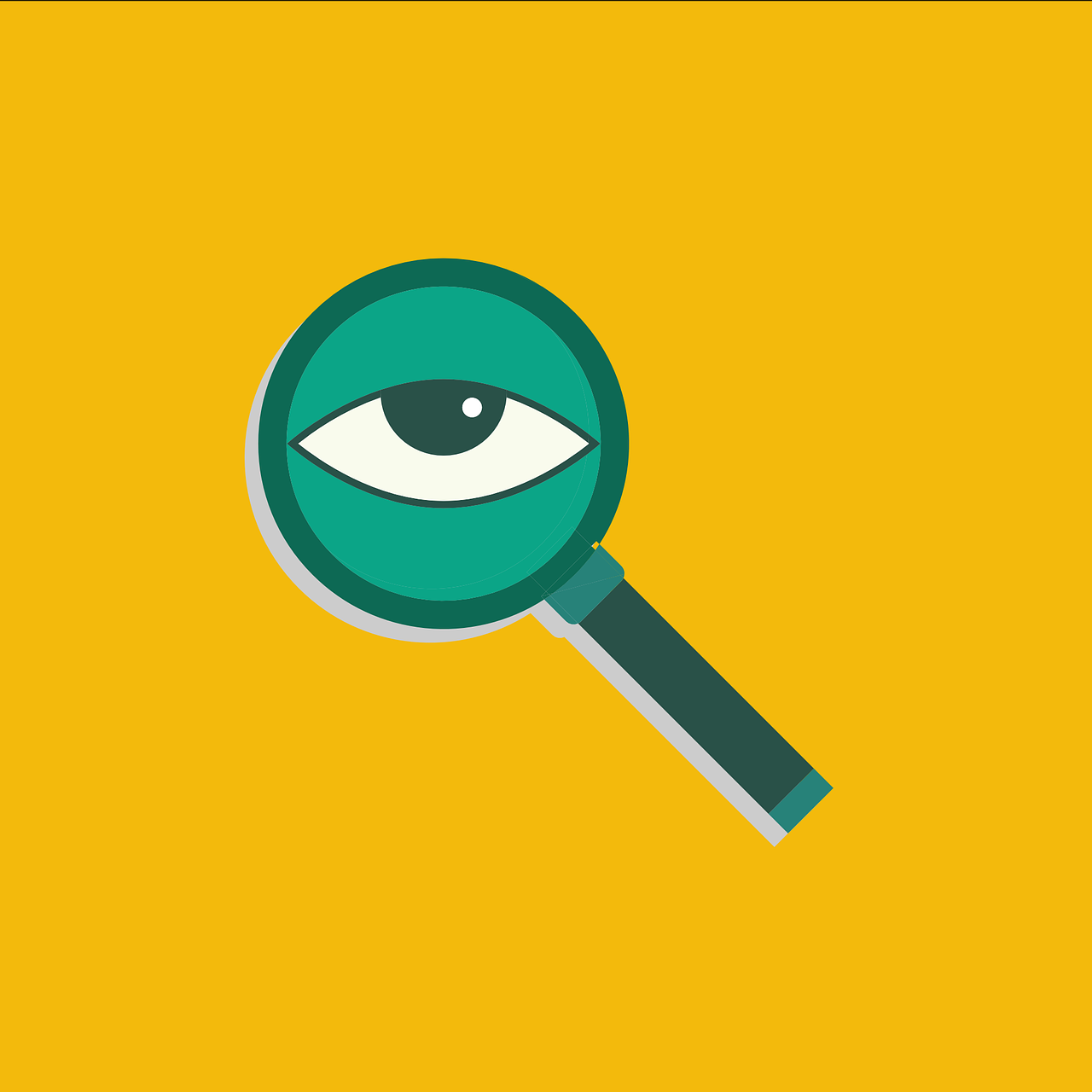 Ny og mer omfattende internkontrollbestemmelse

Risikobasert 
Systematisk (løpende arbeid)
Målrettet 
Tilpasset (effektiv)  Dokumentere internkontrollen
pixabay
Nye internkontrollkrav i kommuneloven
Del av kommunens egenkontroll
Kommunedirektøren er ansvarlig (delegasjon) 
Alle lovpålagte plikter kommunen har som aktør 
Opplæringsloven «13-10» - forsvarlig system utgår.
Gjelder ikke helse – og omsorgstjenester
Særlov hjemmel for tilsyn fra statsforvalteren med internkontroll
Kommunens aktørplikter
Utføre kommunale oppgaver
Bedre økonomistyring 
Bedre etterlevelse 
Forebygge 
Tillit 
Læring 
Redusere behov for statlig kontroll 
pixabay
Eget krav til internkontroll i barnehager
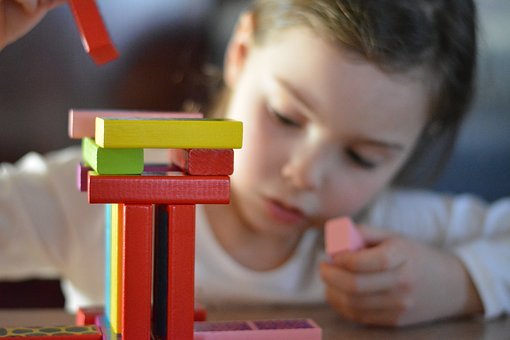 Kommunelovens krav gjelder bare for kommunale barnehager og kommunen som barnehagemyndighet 
Barnehageloven gjelder for både kommunale og private barnehager

Barnehagen må tilpasse omfanget og innholdet i internkontrollen
pixabay
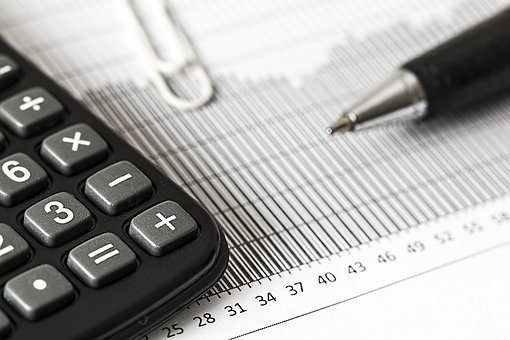 Nasjonalt økonomisk tilsyn
Tilsynsansvaret til Utdanningsdirektoratet 

Utvidet hjemmel til å innhente opplysninger 

Stenge/holde tilbake tilskudd/ reduksjon/kreve tilbake 
Samarbeid med kommunen og foreldrerådKap. 10. Trer i kraft senere – kommer overgangsbestemmelser. Ny forskrift i mellomtiden.
pixabay
NOU 2019:23 Ny opplæringslov
2 kg tung NOU 
Dagens utfordringer:Mange reglerVanskelig å forstå Liten kunnskap om lov i sektor 
Noen forslag er: Individuelt tilrettelagt opplæring (ppt)Personlig assistanse Fysisk tilrettelegging 
Klargjøre regler for bruk av tvang – gripe inn fysiskHøring sommeren 2021 – trolig ny lov 2023
Konsekvensutredning – Kompenserende tiltak
Konsekvensutredning for ungdom som nå ikke for tilbud om tilstedeværende undervisning. Dette gjelder både utsatte/sårbare ungdom- men også alle ungdom. 

Kompenserende tiltak iverksettes for å ivareta ungdommene i en periode hvor de ikke får fulle dager på skolen.
Brev av 7.11.20. 
Tiltaksnivå i videregående skole må være i tråd med smittesituasjonen (udir.no)
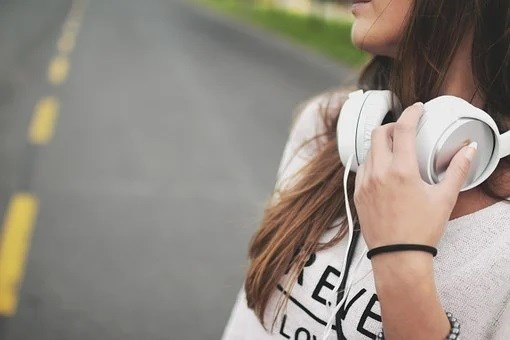 Sårbare barn og unge
pixabay
#Ungdomsrådiagder
Solveig Hervik
Trenger du noen å snakke eller chatte med?
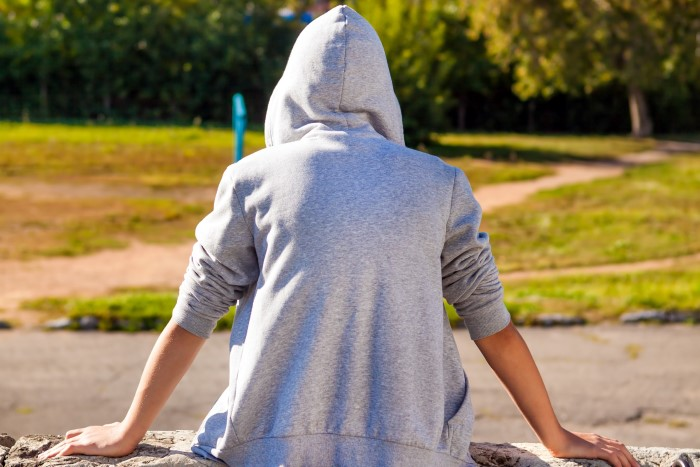 Helsenorge:
Få hjelp på chat eller telefon - helsenorge.no
Illustrasjon: Sab / Mostphotos
God Jul
pixabay